Vybavenost obcí maloobchodem a komerčními službami
Definujte zápatí - název prezentace / pracoviště
1
Témata přednášky
Teorie rozmístění obchodů a služeb v prostoru
Výskyt komerční vybavenosti v území
Vývoj, změny komerční vybavenosti v území
Definujte zápatí - název prezentace / pracoviště
2
Teorie centrálních míst
Základy položil Thünen
Christaller a Lösch následně teorii využili
Hlavní prostorová teorie ze kterého vychází všechny další prostorové modely a zákony.
Malá sídla jsou schopna produkovat pouze omezený okruh zboží podle vlastních dispozic, ale jejich obyvatelé žádají sortiment mnohem rozmanitější a bohatší, k jehož obstarávání slouží zařízení v dosažitelné vzdálenosti. Čím častěji obyvatelé dané zboží (nebo služby) potřebují, tím je centrum jeho poskytování lokalizováno blíže.
Čím častěji zákazníci zboží potřebují, tím je centrum poskytování blíže nebo dále
Definujte zápatí - název prezentace / pracoviště
3
Teorie centrálních míst
Definujte zápatí - název prezentace / pracoviště
4
Teorie centrálních míst
Definujte zápatí - název prezentace / pracoviště
5
Gravitační modely
Gravitační model byl vyvinut na principu Newtonova gravitačního zákona. Řadí se mezi prostorové interakční modely, které vychází z teorie centrálních míst.
Gravitační model říká, že interakce mezi dvěma středisky koncentrace obyvatelstva se mění přímo úměrně s počtem obyvatel středisek a nepřímo úměrně se vzdáleností mezi nimi
Definujte zápatí - název prezentace / pracoviště
6
Reillyho model maloobchodní gravitace
Jeden z gravitačních zákonů.
Podstatou tohoto modelu je to, že dvě sídla, která jsou středisky maloobchodu, přitahují nakupující z okolních sídel přímo úměrně počtu obyvatel těchto sídel a nepřímo úměrně vzdálenosti každého z těchto měst k okolním sídlům.
Model však ignoruje několik důležitých aspektů, mezi něž patří např. kvalita dopravní dostupnosti a obslužnosti, geografické podmínky, koupěschopnost poptávky atd.
Je potřeba doplnit o další proměnné.
Definujte zápatí - název prezentace / pracoviště
7
Huffův model
zohledňuje i velikost prodejny a její časovou dosažitelnost. Bere v potaz i počet druhů obslužných zařízení v místě nebo počet zaměstnaných v maloobchodě (nebo ve službách), prodejní plochu, či maloobchodní obrat. 
Model je doplněný o pravděpodobnost, s jakou poptávající zvolí právě dané středisko.
Definujte zápatí - název prezentace / pracoviště
8
Model mezilehlých příležitostí
Model mezilehlých příležitostí neřeší čas nebo vzdálenost, nýbrž mezilehlou příležitost. 
Počet cest do střediska je dle těchto modelů přímo úměrný počtu příležitostí v tomto sídle a nepřímo úměrný počtu příležitostí po cestě do sídla. 
Model se používá zejména pro vymezování sfér vlivu nákupních zón ve velkoměstech.
Definujte zápatí - název prezentace / pracoviště
9
Jak vybrat, najít, určit střediska (ty tečky v obrázku, grafu, výše)?
Výběr středisek na základě statických charakteristik
U výběru středisek na základě statických charakteristik se využívá dat standardně zjišťovaných statistickými úřady
Výběr středisek na základě statických charakteristik spočívá ve vyhodnocení údajů o kapacitě, funkci a využití zařízení maloobchodu a služeb přímo v sídlech. 
Střediskovost sídla tak lze určit podle výskytu specializovaných druhů zařízení

Výběr středisek na základě dynamických charakteristik
Podle obslužných procesů mezi sídly, což se zjišťuje na základě anketárního šetření spádovosti obyvatelstva za vybavením sídel nebo na základě interakčních modelů.
U dynamických charakteristik se střediska vymezí na základě velikosti obsluhovaného území.
Definujte zápatí - název prezentace / pracoviště
10
www.bit.ly/ukol04
Definujte zápatí - název prezentace / pracoviště
11
Druhy komerční vybavenosti zjišťované v šetření v JMK 2018
Definujte zápatí - název prezentace / pracoviště
12
Počet obcí s výskytem alespoň 1 provozovny v JMK (n=382)
Definujte zápatí - název prezentace / pracoviště
13
Podíl obcí s obchodem v ČR
Definujte zápatí - název prezentace / pracoviště
14
Obce bez možnosti nákupu doma v JMK (n=382)
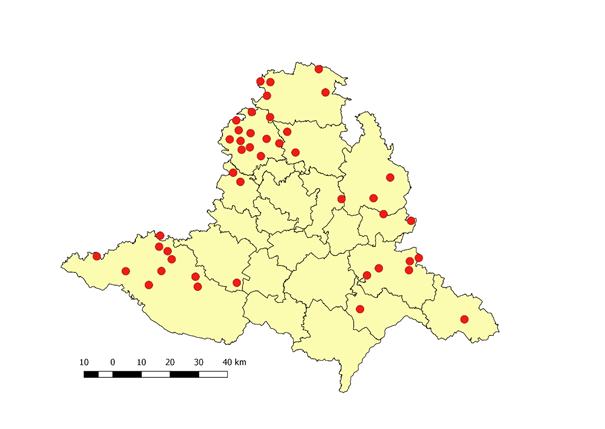 Definujte zápatí - název prezentace / pracoviště
15
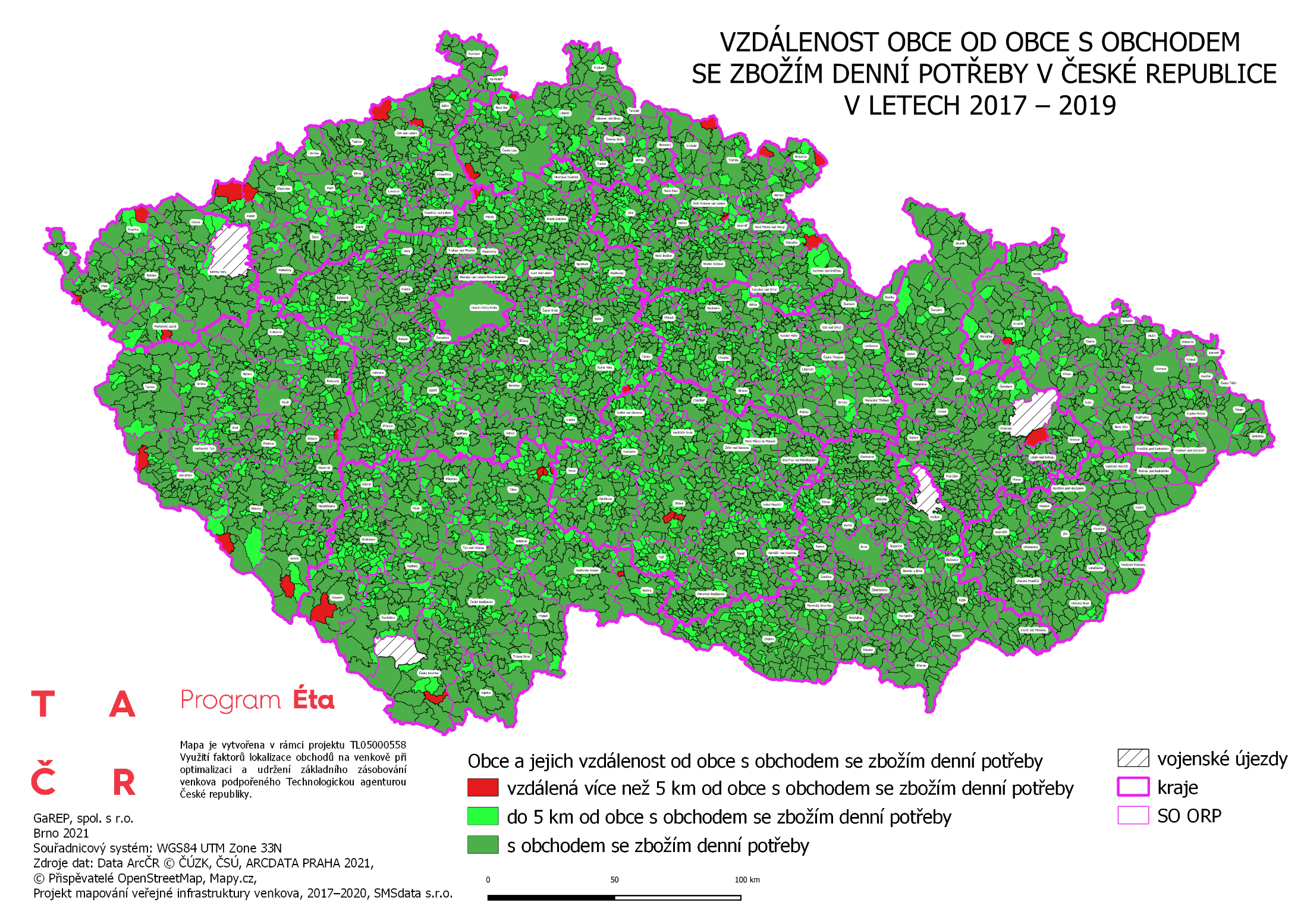 Výskyt obchodů v obcích do 200 obyvatel dle ORP
.
16
„2. Nejmenší obchod“ – obec Zblovice(okres Znojmo, 43 obyvatel)
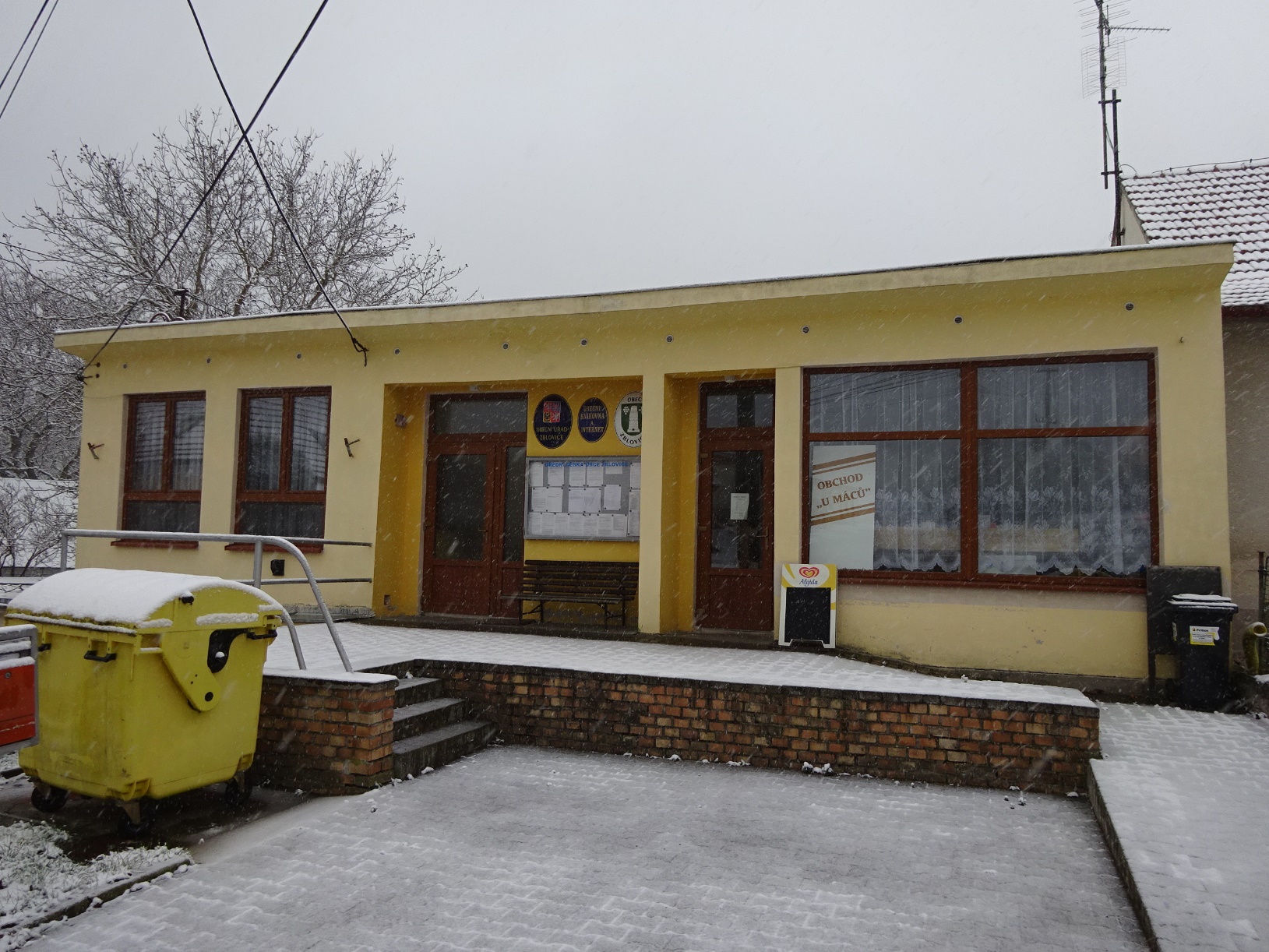 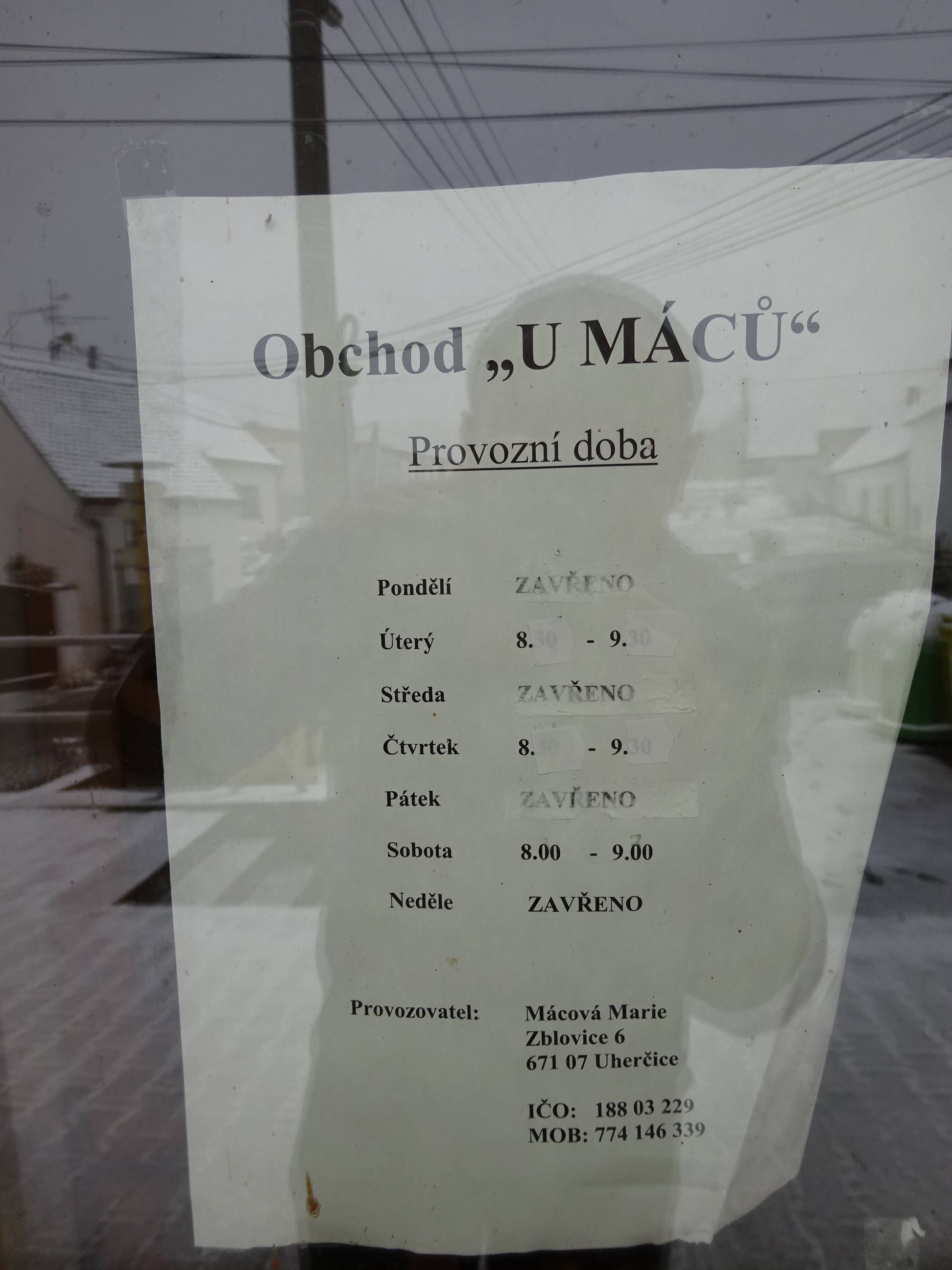 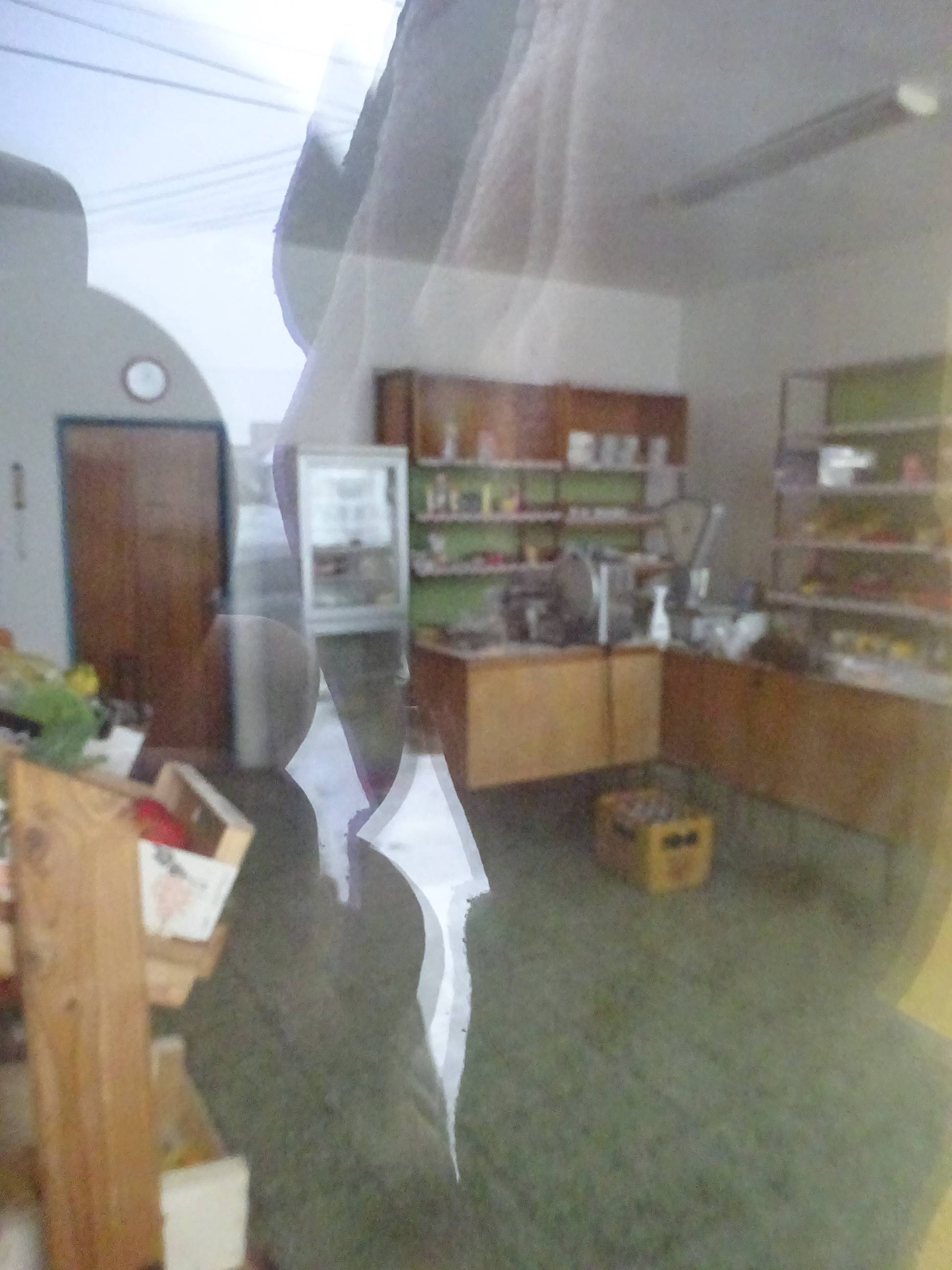 otevřeno 3x týdně 1 hod.
17
Definujte zápatí - název prezentace / pracoviště
18
Definujte zápatí - název prezentace / pracoviště
19
Definujte zápatí - název prezentace / pracoviště
20
Definujte zápatí - název prezentace / pracoviště
21
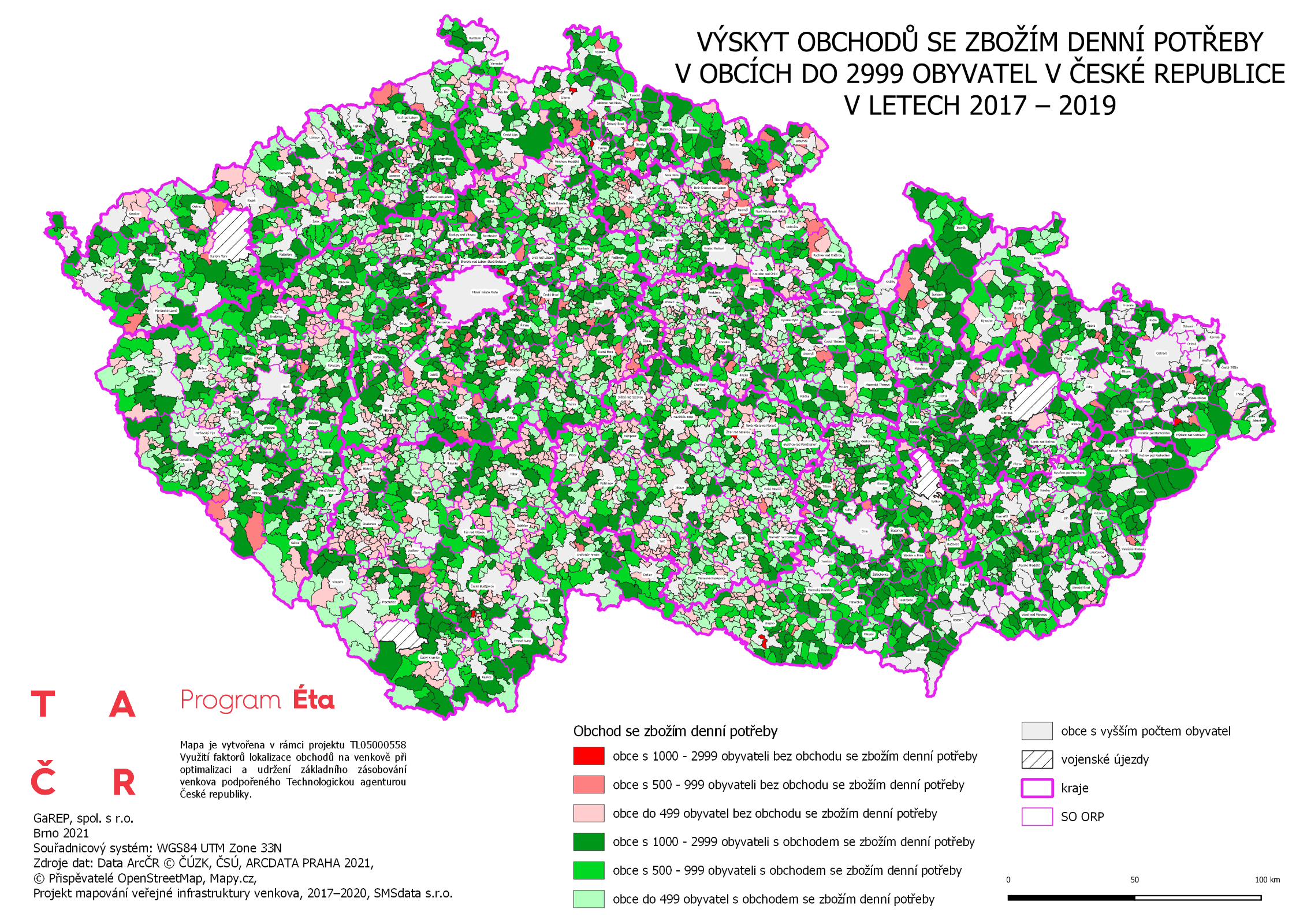 Výskyt obchodŮ se ZDP v obcích do 3000 obyvatel
.
22
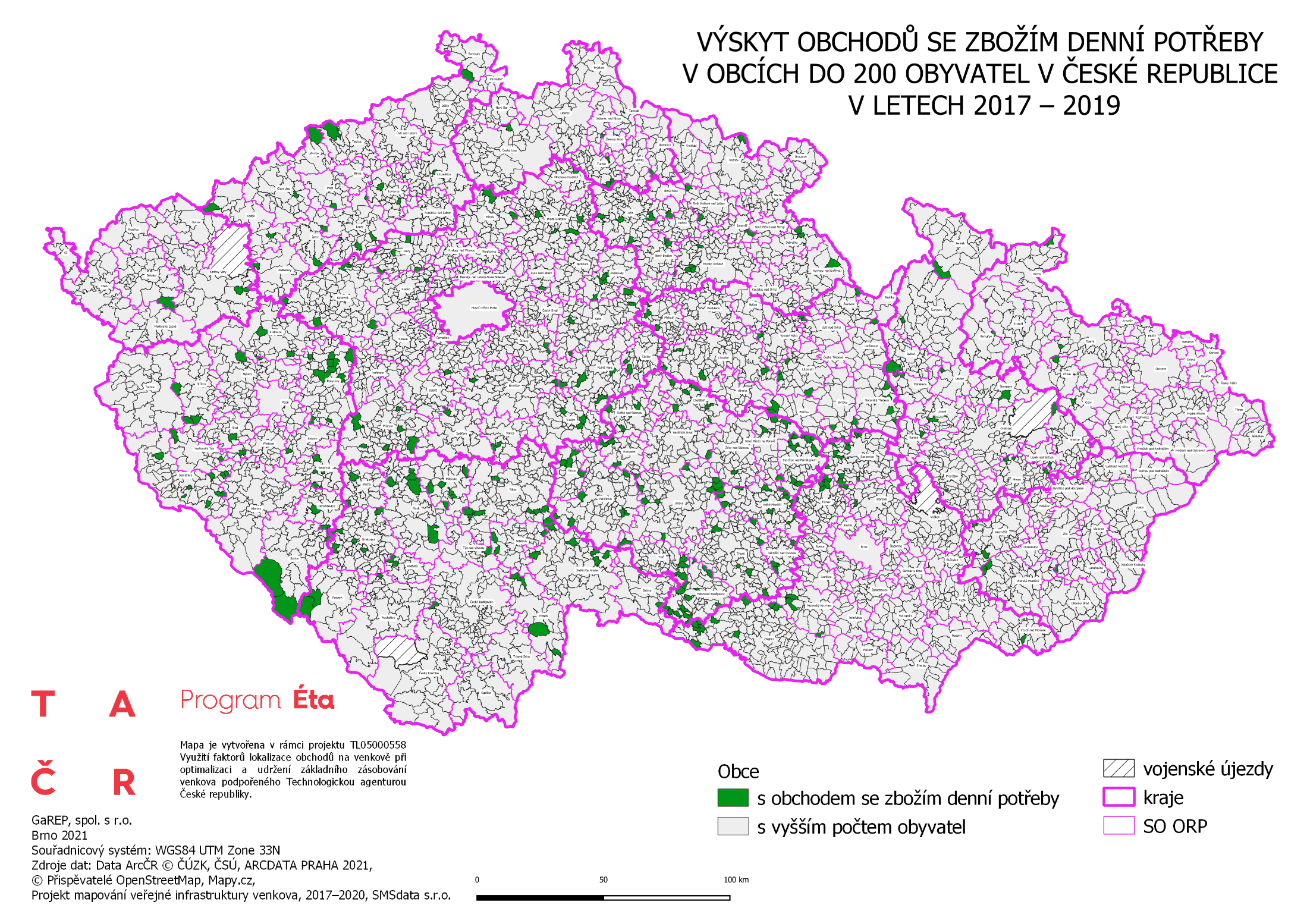 Výskyt obchodů v obcích do 200 obyvatel dle ORP
.
23
Šetření v obcích
Nejmenší obce – zjištění důvodů existence obchodu
Kombinace telefonického dotazování a osobních rozhovorů (starosta + pracovnice obchodu)
Odlehlost obce, loajalita obyvatel: nutné obchod udržet – nakupuje většina obyvatel, finanční podpora obce
Širší okruh zákazníků mimo obyvatel obce: chataři, okolní obce bez obchodu
Provoz obchodu v minimalistickém režimu (krátká otevírací doba, personální propojení s provozem hospody)
Velké obce – zjištění důvodů neexistence obchodu
Zejména poloha těsně na hranici většího města
24
„Malý“ COOp – obec Oslnovice(okres Znojmo, 79 obyvatel)
Otevřeno Po–So dopoledne, Út a Pá ještě 15–17 h.
Využívají téměř všichni místní obyvatelé
+ chataři (v okolí Vranovské přehrady až 400 chat, mnozí tam pobývají od jara do podzimu).
Obchod se udrží díky silné letní sezóně.
1 zaměstnanec (místní).
Obec obchod podporuje.
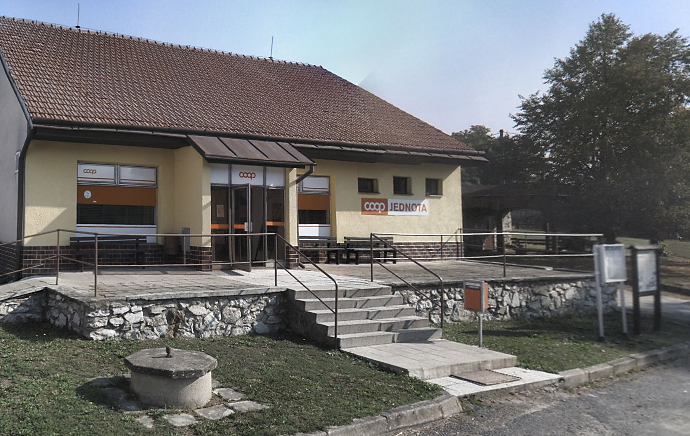 25
COOP „na periferii“ – obec Osiky(okres Brno-Venkov, 123 obyvatel)
Otevřeno 5x týdně.
Absence letní sezóny.
Využívají téměř všichni místní obyvatelé.
Vysoká vzdálenost do nejbližšího většího obchodu – provádí se zde i týdenní nákupy včetně masa na objednávku.
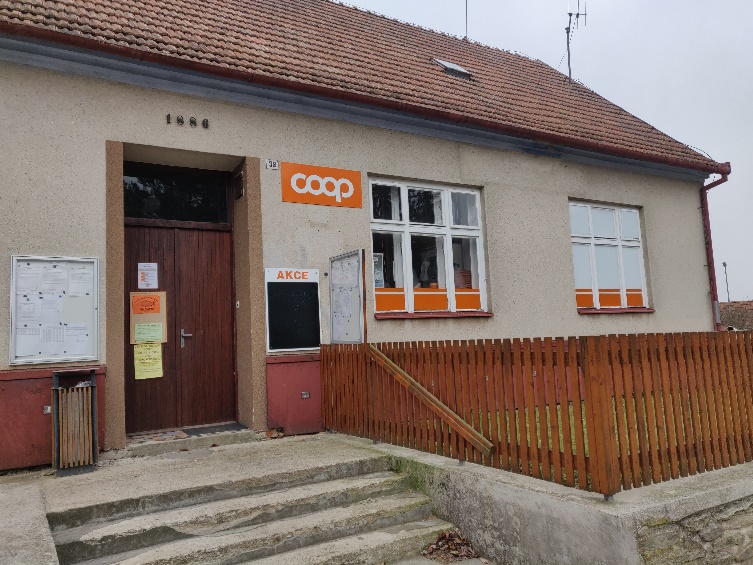 Využití krajské i obecní dotace.
Obchod v budově bývalé školy.
26
„2. Nejmenší obchod“ – obec Zblovice(okres Znojmo, 43 obyvatel)
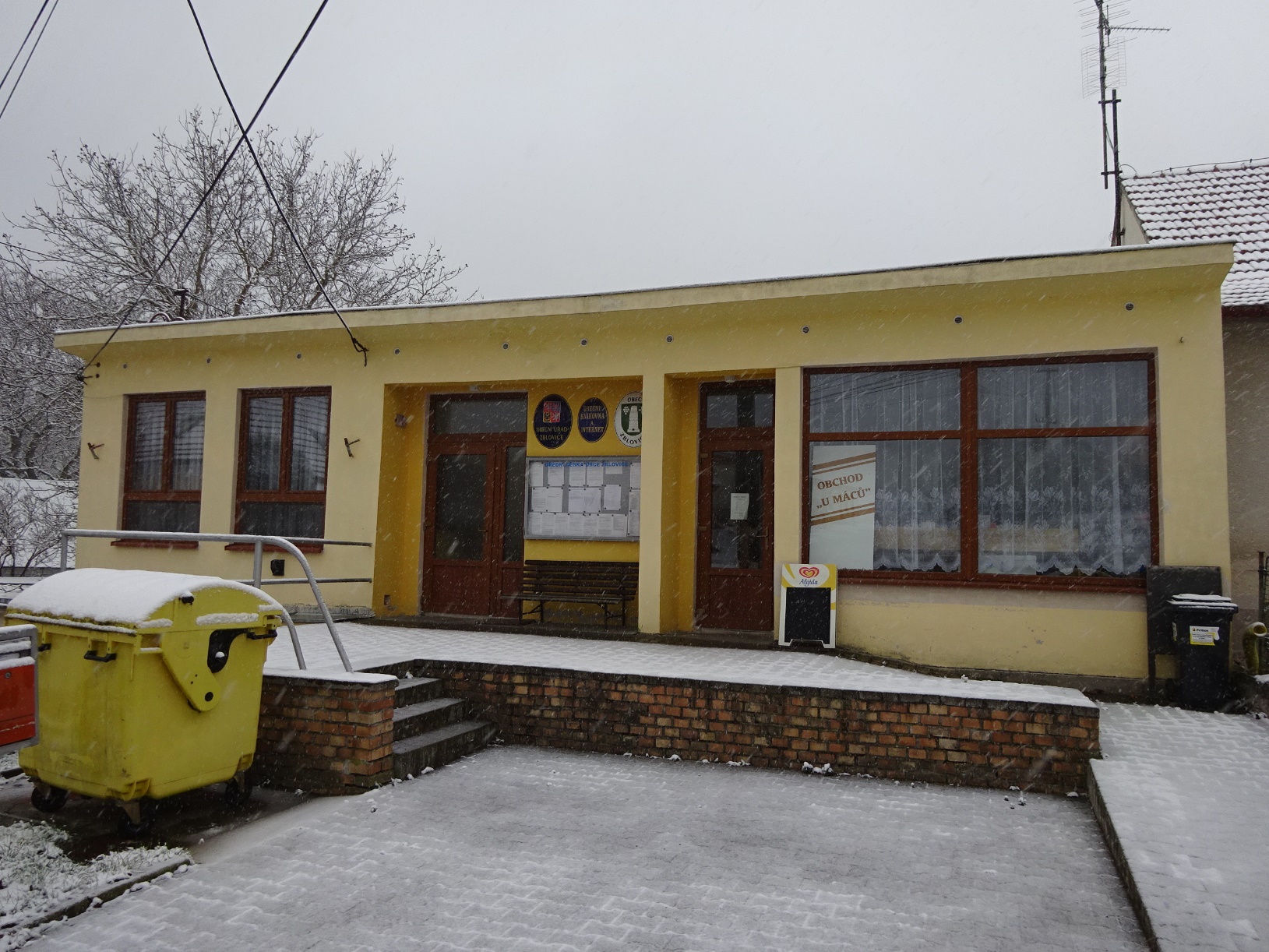 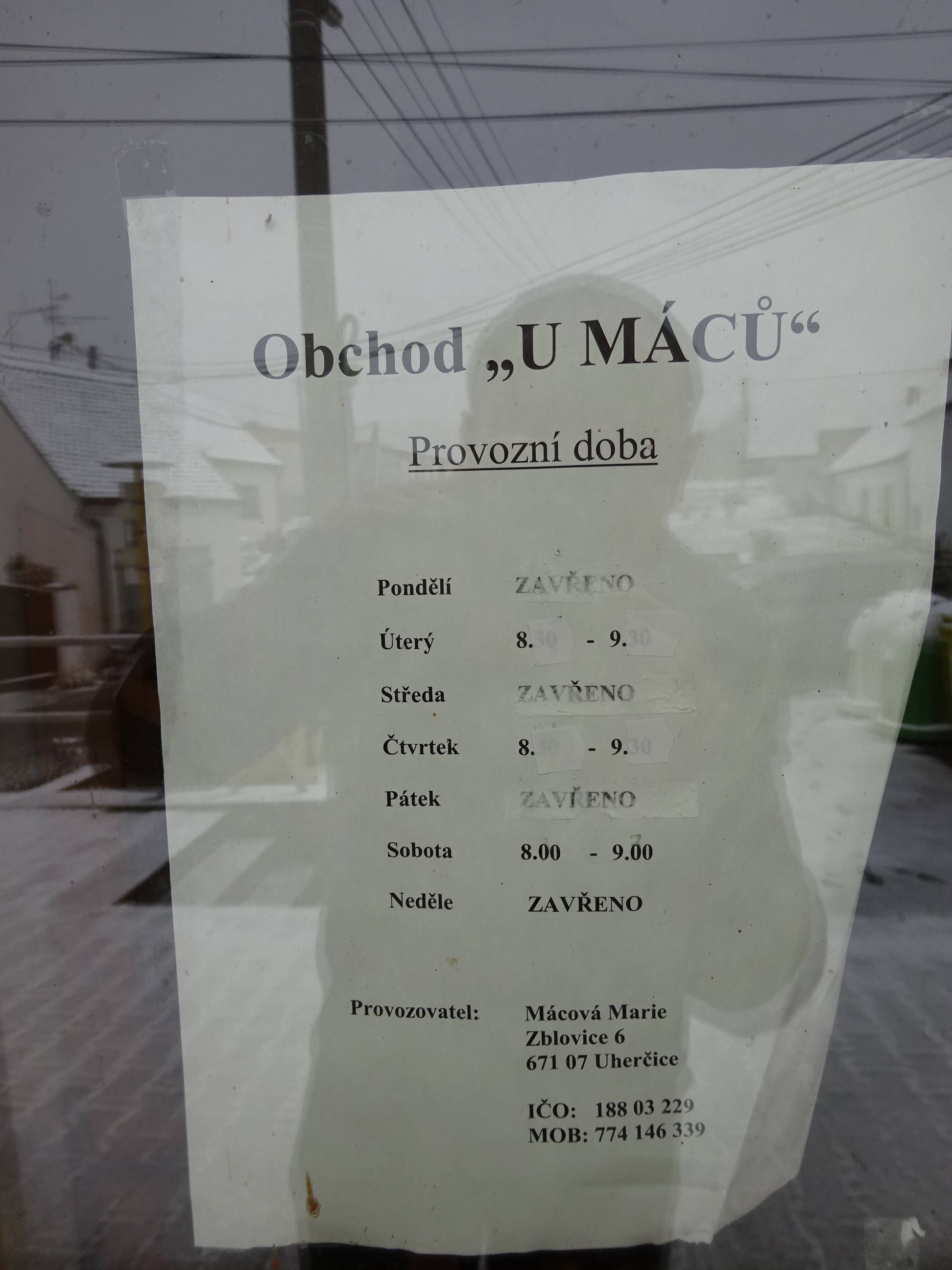 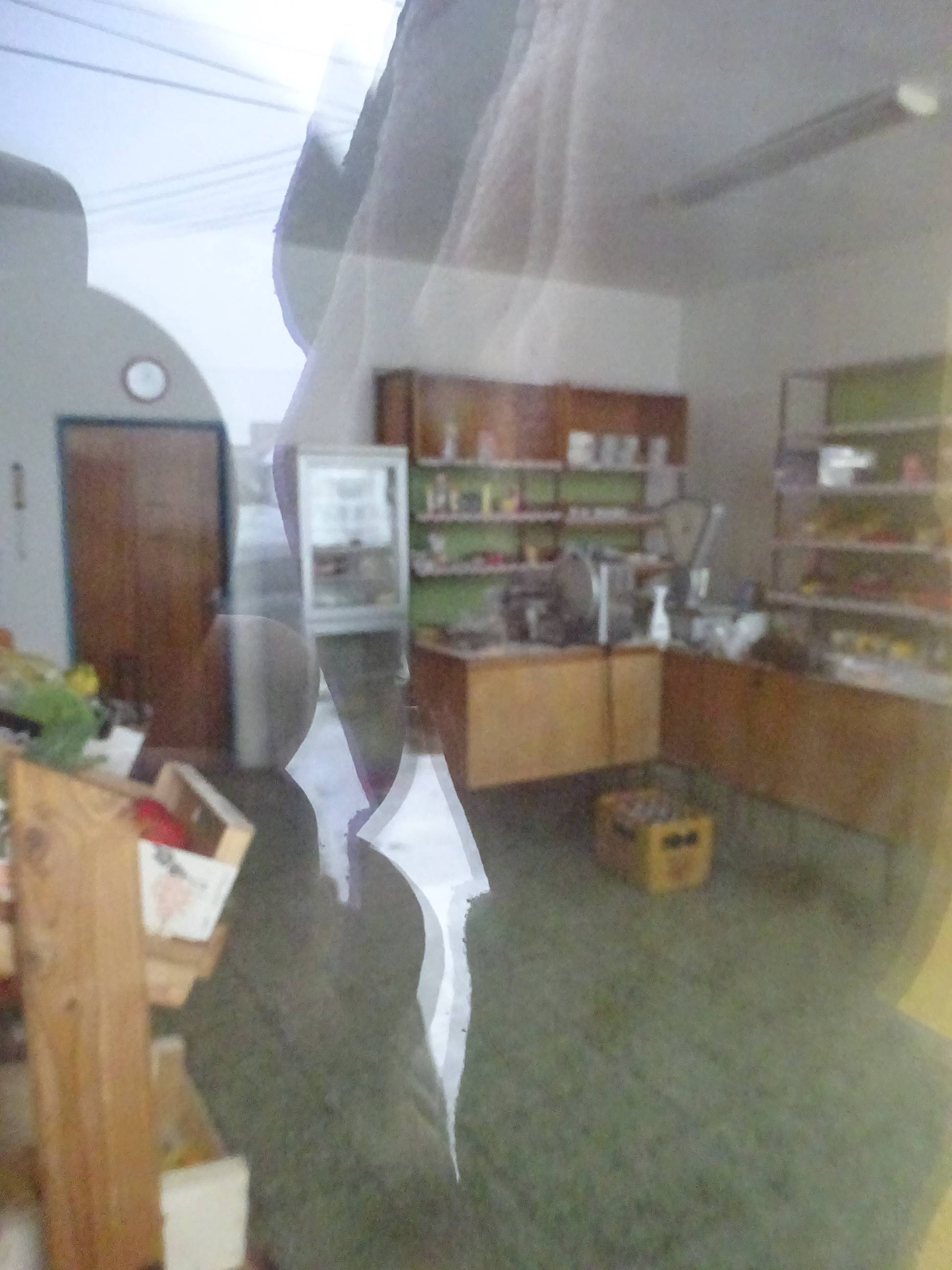 otevřeno 3x týdně 1 hod.
27
Definujte zápatí - název prezentace / pracoviště
28
Definujte zápatí - název prezentace / pracoviště
29
Definujte zápatí - název prezentace / pracoviště
30
Definujte zápatí - název prezentace / pracoviště
31
Obecně řečeno jsou na tom poměrně špatně oblasti s následujícími charakteristikami:Periferie, odkud to je všude daleko a obyvatelé tak jsou nucení nakupovat v domácí obci. Např. horské oblasti, vnitřní periferie (hranice krajů).Periferie, kde je silná letní sezóna (hodně chatařů, návštěvníků, letní tábory..) Např. horské oblasti, vranovsko..)Příměstské oblasti, kde je vysoká konkurence většího města a obyvatelé zde pouze přespávají a pracují a nakupují v konkurenčním městě. Př. Brněnsko, Kuřimsko..
Definujte zápatí - název prezentace / pracoviště
32
Obecně řečeno jsou na tom poměrně dobře oblasti s následujícími charakteristikami:„Bohatý“ venkov s většími obcemi s 1000 obyvateli a více, které jsou ve větší vzdálenosti od velkých měst např. Brna (např. Mikulovsko, Hustopečsko…)
Definujte zápatí - název prezentace / pracoviště
33
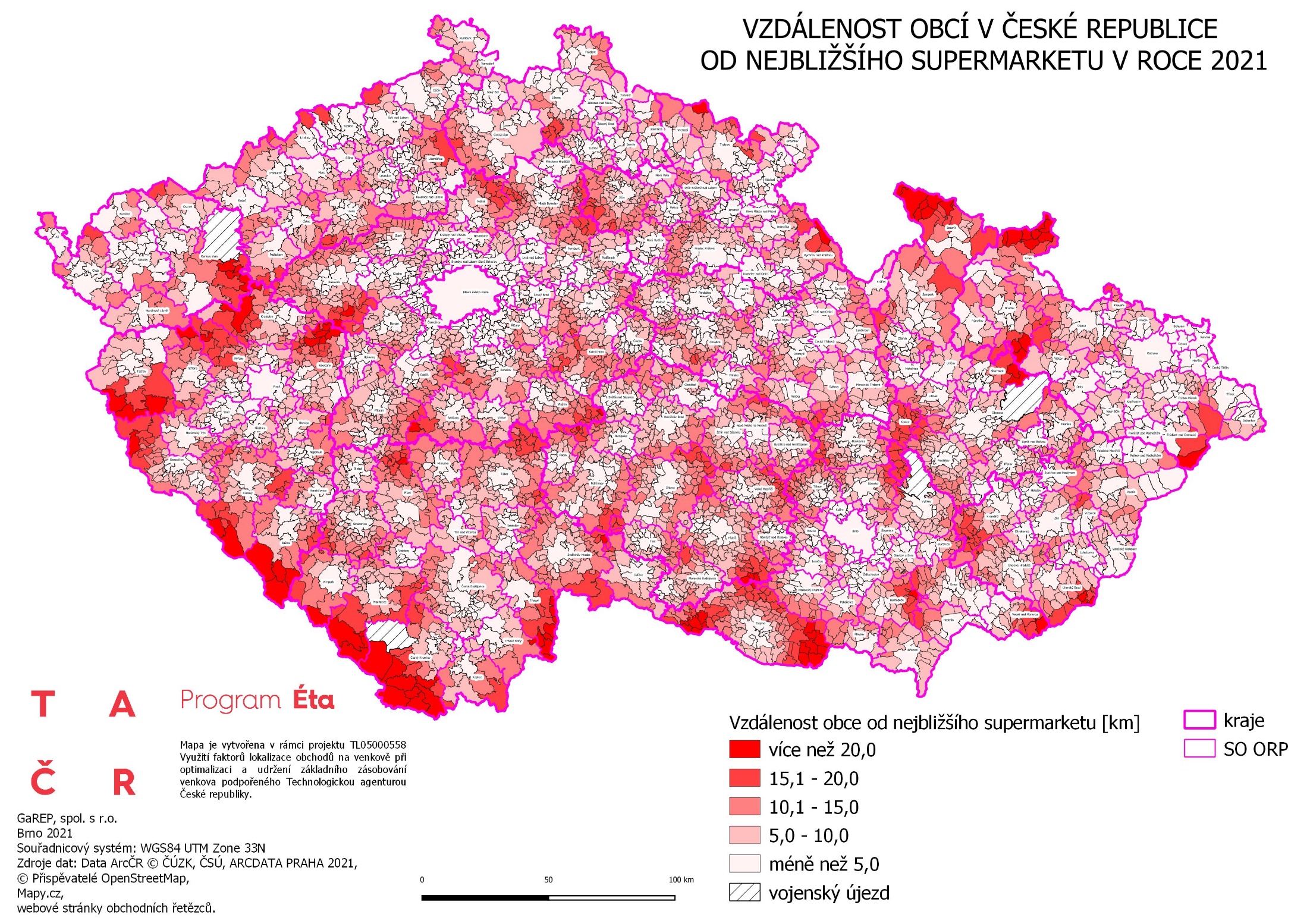 Vliv supermarketů na Výskyt obchodů
34
Pravděpodobnost výskytu obchodu v závislosti na vzdálenosti od supermarketu v obcích ČR s 400–499 obyvateli
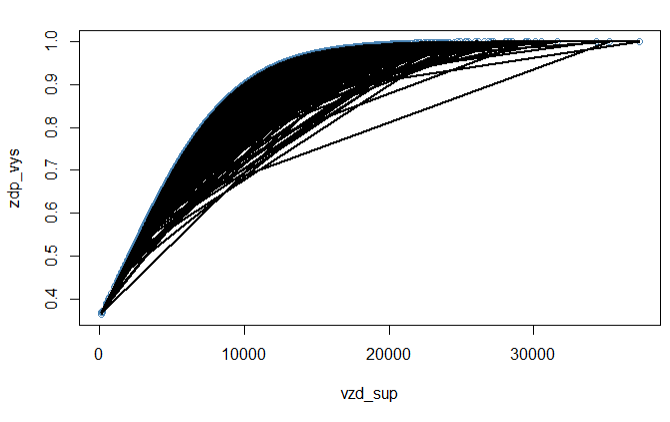 .
35
Statistické analýzy
Vybrané ukazatele vysvětlují 33,8 % počtu obchodů v obcích ČR (statisticky excelentní).
Pokud nezohledníme počet obyvatel, výsledky vysvětlují pouze 3,9 % počtu obchodů v obcích.
36
Statistické analýzy
Ve specifičtějších velikostních kategoriích hrají roli i jiné ukazatele než počet obyvatel.
37
Statistické analýzy – shrnutí
V nejmenších obcích do 100 obyvatel existuje obchod při vysoké vzdálenosti od supermarketu a přítomnosti hromadného ubytovacího zařízení 

V obcích s počtem obyvatel mezi 100–399 nemají ukazatele větší vliv na výskyt obchodů

V obcích s počtem obyvatel více než 400 hraje při absenci obchodu dominantní roli blízkost supermarketu
38
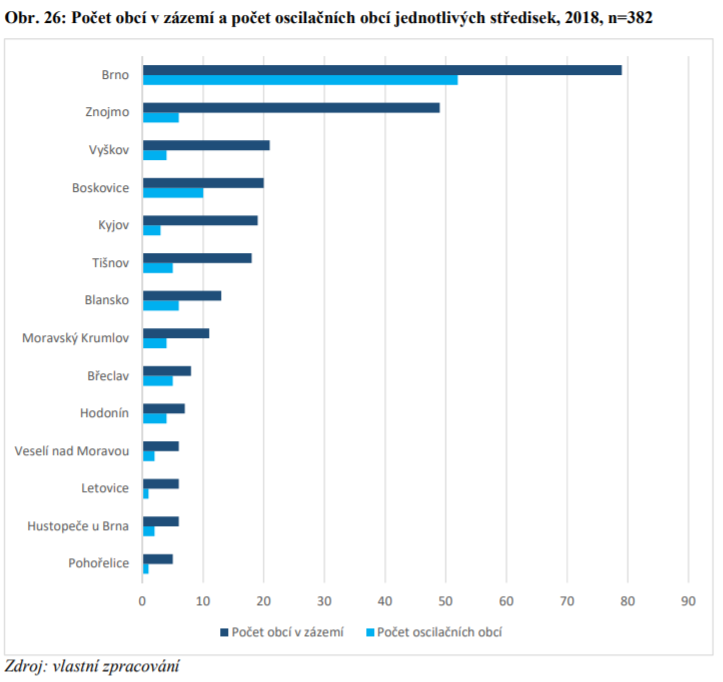 Definujte zápatí - název prezentace / pracoviště
39
Definujte zápatí - název prezentace / pracoviště
40
Definujte zápatí - název prezentace / pracoviště
41
Dotační programy na podporu obchodů s potravinami
Obchůdek 2020+
Krajské dotační programy
Program MMR
Definujte zápatí - název prezentace / pracoviště
42
Závěrečné Otázky k diskuzi
Jsou obchody se základními potravinami veřejnou službou?
Pokud ano, jaká by měla být jejich dostupnost?

Je rozšiřování nabízených služeb cestou k udržení obchodů? 
Dává smysl podpora podle určitých charakteristik obce?
Je podpora provozu dlouhodobým řešením?
Lze podporu provozu nahradit podporou investic snižujících provozní náklady (např. energetické úspory, technologie)?
Definujte zápatí - název prezentace / pracoviště
43
Děkuji za pozornost
Definujte zápatí - název prezentace / pracoviště
44